Presentation 1: Venture Capital
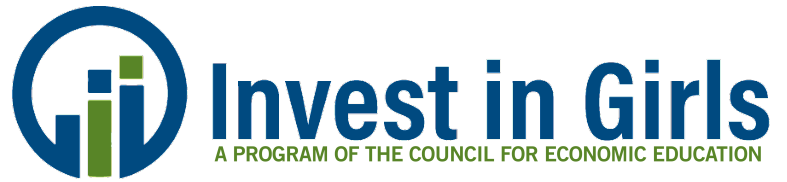 Copyright Council for Economic Education 2020
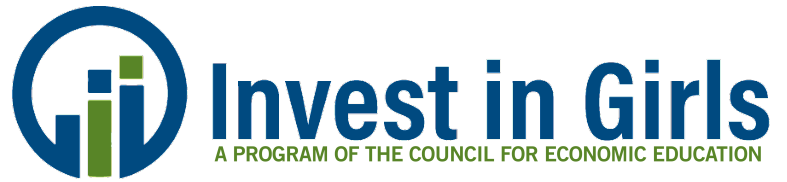 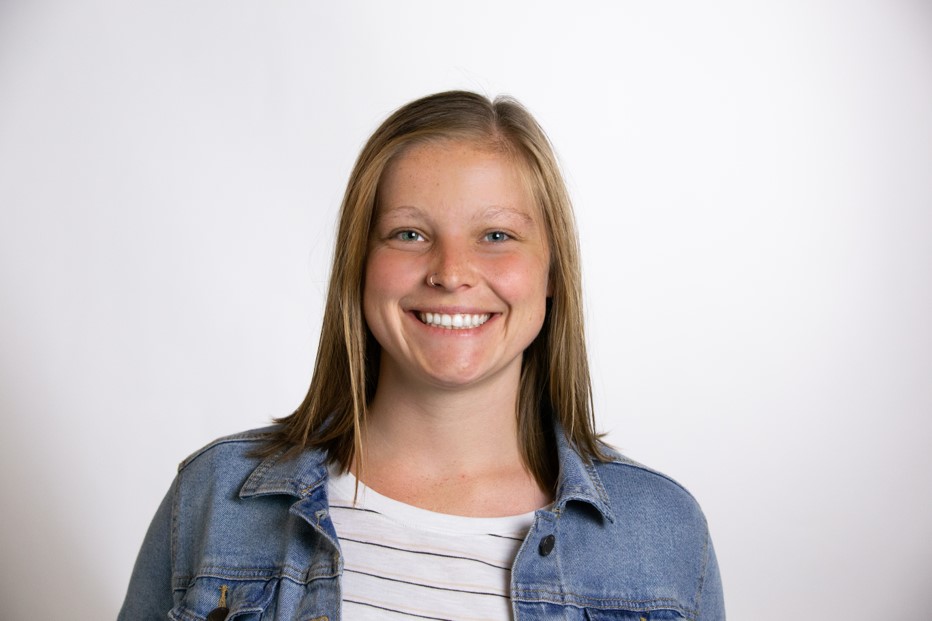 Introduction
Kaitlyn Henry
Investor at OpenView, a venture capital firm in downtown Boston.
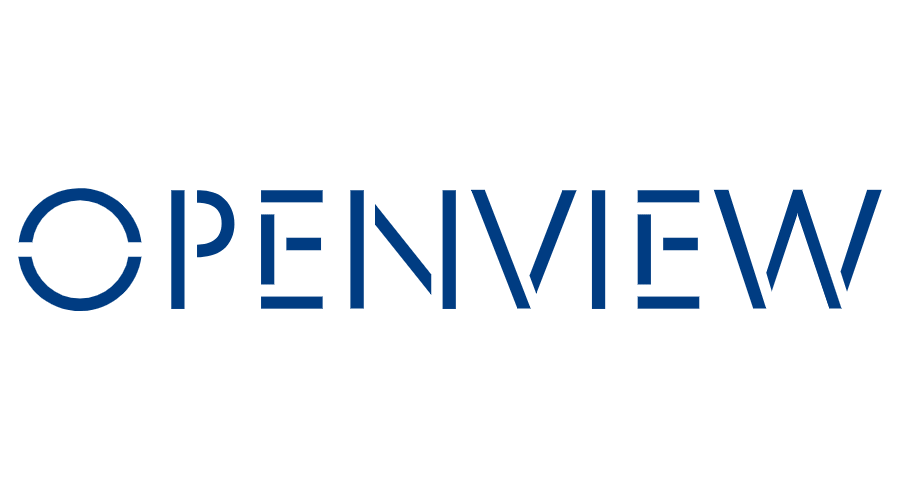 Copyright Council for Economic Education 2020
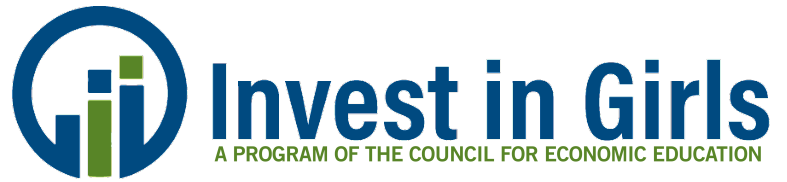 What is venture capital?
Venture capital is a type of private equity capital where money is exchanged for ownership in a company.
Typically it is provided by outside investors (called venture capitalists) to new startups that promise to grow fast. 
Venture capital investments are usually high risk, but offer the potential for above-average returns.
Copyright Council for Economic Education 2020
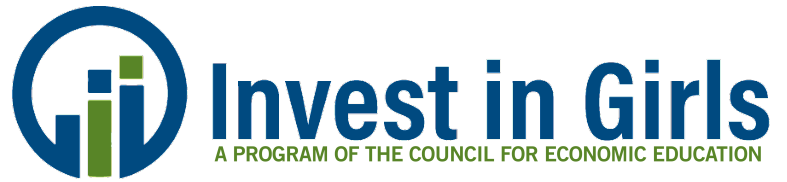 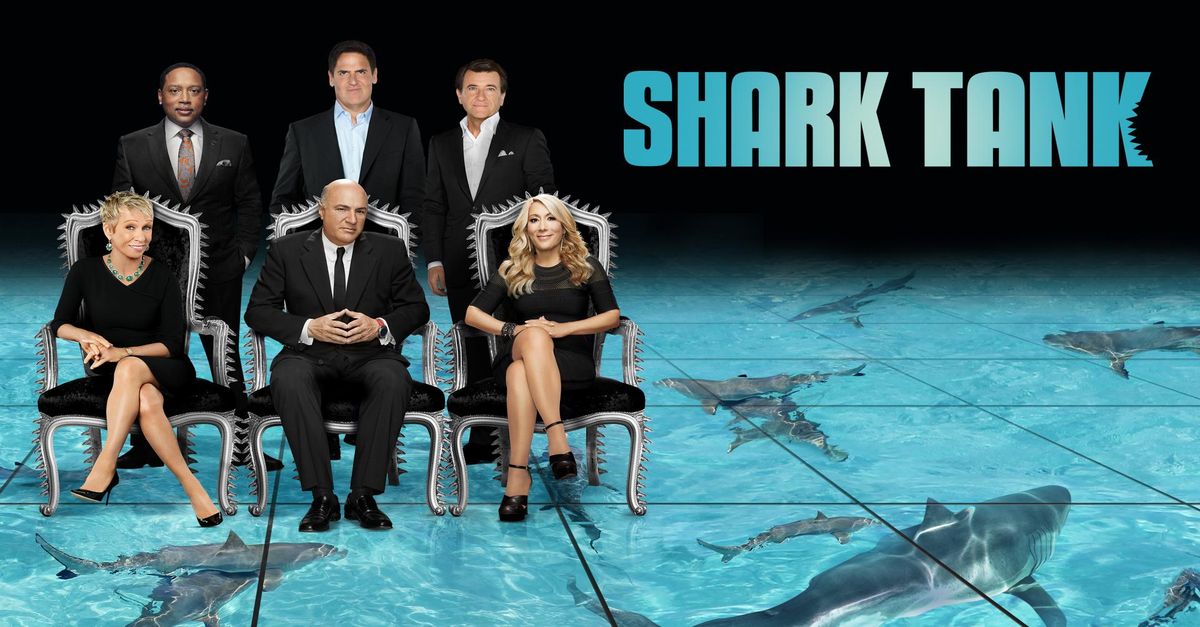 In other words…
Copyright Council for Economic Education 2020
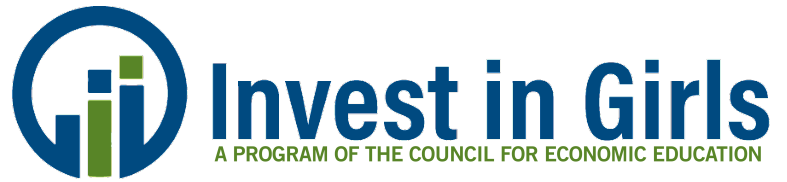 What do venture capitalists (VCs) do all day?
A VC is responsible for evaluating startups and deciding if the venture capital firm should make an investment. 
The process is simple, but requires a lot of research:
Startups will share information about their business with the VC, usually in a pitch presentation and financial documents. 
The VC then needs to do their own research on the company to determine if the company is likely to grow quickly and would be a good investment.
If the VC decides that they want to make the investment, the VC and the startup need to agree on how much money the VC will pay for a certain percent ownership of the company. This is called setting the price of the round.
Copyright Council for Economic Education 2020
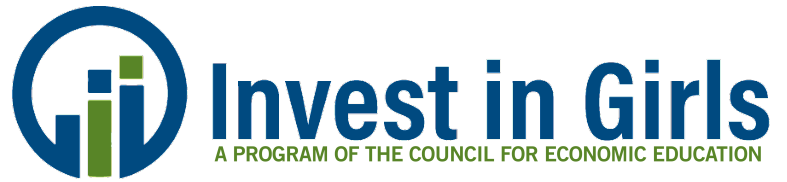 How do venture capitalists make money?
When venture capitalists make an investment, they pay the owner of the business money in exchange for a percentage of their business.
If the company’s value increases after the venture capital investment is made, then the value of the venture capitalist’s shares increase.
For example, if I invest $200,000 in a business that is valued at $1M today, I own 20% of the company. 
If that business grows and gets valued at $2M next year, my 20% stake (which I paid $200,000 to get) is worth $400,000. I made a 2X return.
Copyright Council for Economic Education 2020
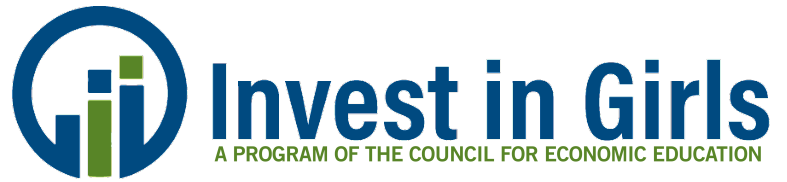 Questions?
Copyright Council for Economic Education 2020
[Speaker Notes: https://www.youtube.com/watch?v=5iKitGJeAZ4&t=100s]
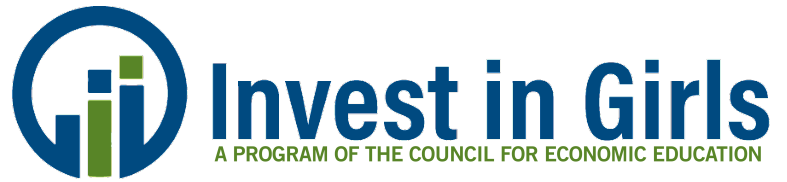 What do VCs care about when evaluating an investment?
Copyright Council for Economic Education 2020
[Speaker Notes: Reduce this to Customer Profile, Value Proposition, Market Size, DCA
Come up with 4 questions and my answers]
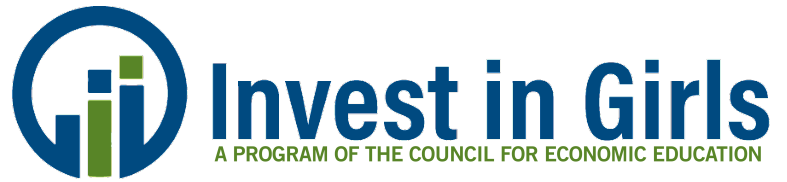 Let’s evaluate an investment!
Copyright Council for Economic Education 2020
[Speaker Notes: https://www.youtube.com/watch?v=5iKitGJeAZ4&t=100s]
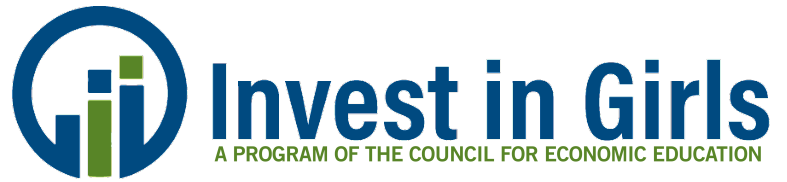 Value Proposition
What is the customer’s problem today? How does the company’s product solve their problem?
Why is this a problem worth solving? How big of a priority is this for the customer?
Copyright Council for Economic Education 2020
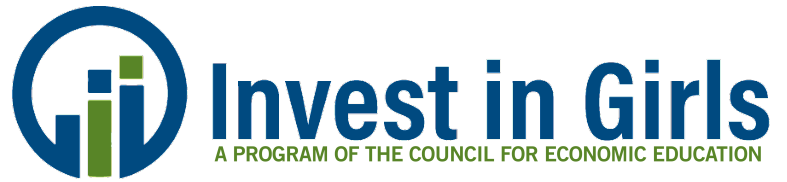 What is Brightwheel’s main value proposition?
Give parents more information about what their kids are learning at preschool. 
Make preschool more fun for kids.
Make it easier for preschool teachers to keep track of what kids are doing. 
A and C
Copyright Council for Economic Education 2020
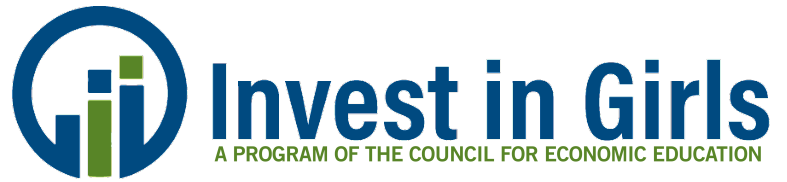 What is Brightwheel’s main value proposition?
Give parents more information about what their kids are learning at preschool. 
Make preschool more fun for kids.
Make it easier for preschool teachers to keep track of what kids are doing. 
A and C
Copyright Council for Economic Education 2020
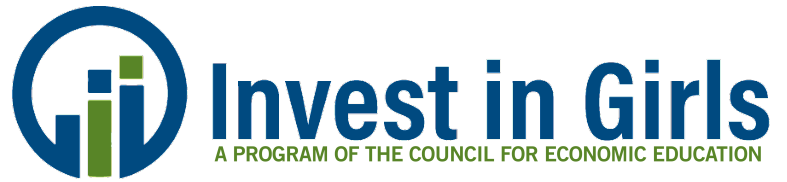 Customer Profile & Market Size
Customer Profile: Who is the user and buyer of the product? 
What demographic does the customer belong to? What characteristics are most important to consider?
Age? Gender? Geography? Income? What other ones can you think of?
Market Size: How many of these potential customers exist? If you sell to all of them, how big could the business get?
(Price) X (# of addressable customers)?
Copyright Council for Economic Education 2020
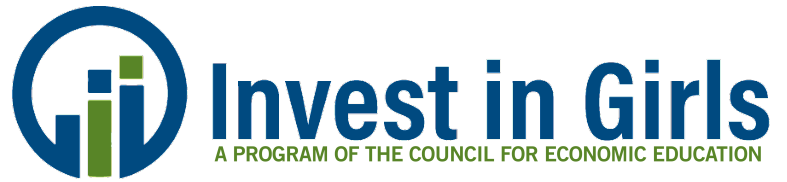 Who is the buyer of Brightwheel?
Parents
Preschool teachers & administrators
Kids
None of the above
Copyright Council for Economic Education 2020
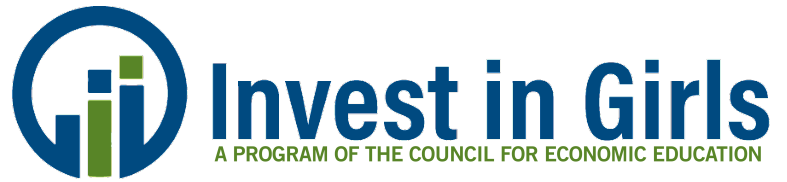 Who is the buyer of Brightwheel?
Parents
Preschool teachers & administrators
Kids
None of the above
Copyright Council for Economic Education 2020
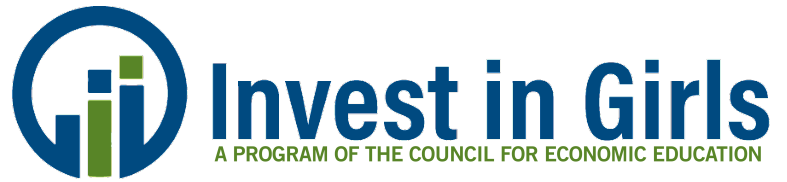 Defensible Competitive Advantage
What is unique about the company or product? 
What about their product or business would be hard to replicate?
Does the company have a patent? Was the product built by an expert? Strong brand?
Are there other products like this out on the market (direct competitors)?
Are there other ways to solve this problem today with a totally different product or solution (indirect competitors)?
Copyright Council for Economic Education 2020
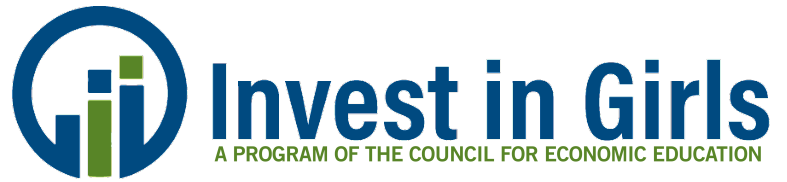 Which of these would be considered an indirect competitor to Brightwheel?
Another app with the same features as Brightwheel
Report cards
Having teachers text parents what their kids did at school today
Copyright Council for Economic Education 2020
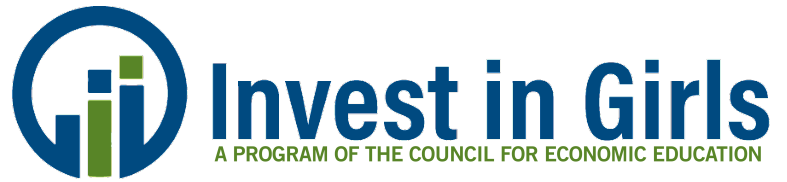 Which of these would be considered an indirect competitor to Brightwheel?
Another app with the same features as Brightwheel
Report cards
Having teachers text parents what their kids did at school today
Copyright Council for Economic Education 2020
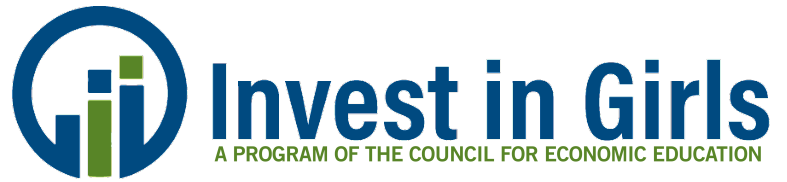 Go-to-Market Model
How do they make money?
Direct sale, marketplace, advertising revenue, etc. 
How much money do they spend on marketing or sales to acquire a customer? How many units will the customer need to buy in order for the company to make that money back?
What are the unit economics? What does it cost to make the product? How much do they sell it for?
Copyright Council for Economic Education 2020
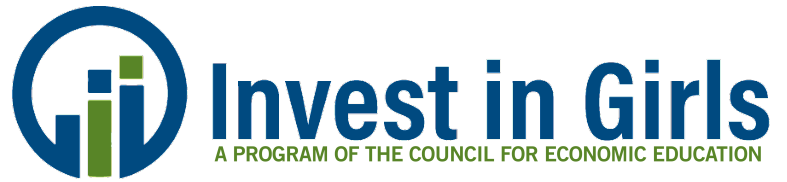 How does Brightwheel make money?
They don’t have a way to make money today
Direct sale (selling subscription to preschool teachers & administrators)
Advertising revenue (from brands advertising to teachers and parents)
Copyright Council for Economic Education 2020
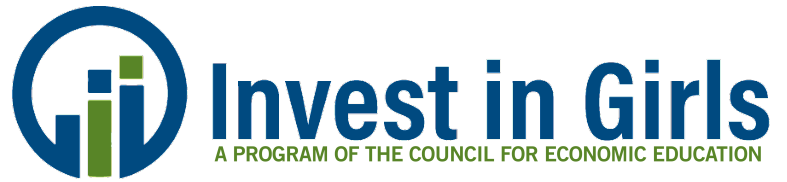 How does Brightwheel make money?
They don’t have a way to make money today
Direct sale (selling subscription to preschool teachers & administrators)
Advertising revenue (from brands advertising to teachers and parents)
Copyright Council for Economic Education 2020
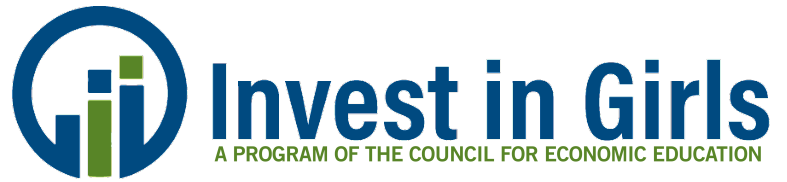 Would you invest in Brightwheel?
Copyright Council for Economic Education 2020
[Speaker Notes: https://www.youtube.com/watch?v=5iKitGJeAZ4&t=100s]
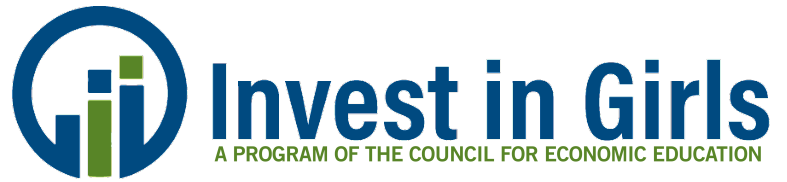 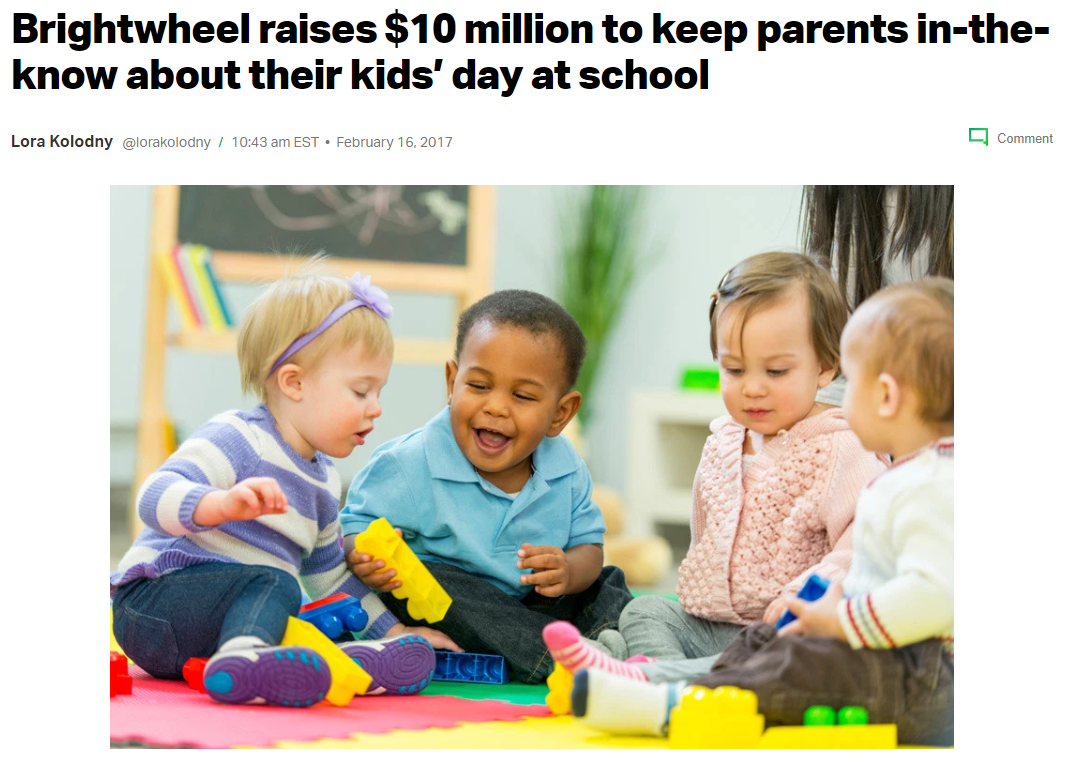 They said yes!
“Brightwheel’s basic value is universal. Everyone cares about their kids! And they’re going to small and medium sized daycares with a tool that can help them deliver better service to their customers, the parents. They’re going after a huge market relatively untouched by software. ”

- Jeff Richards, Venture Capitalist (Investor in Brightwheel)
Copyright Council for Economic Education 2020
[Speaker Notes: https://www.youtube.com/watch?v=5iKitGJeAZ4&t=100s]
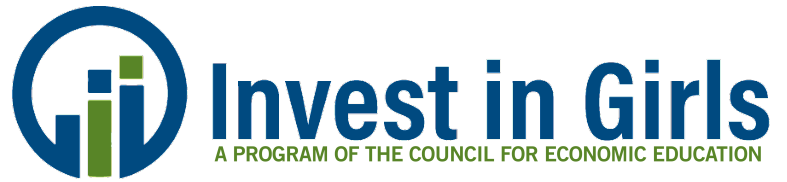 Q&A
Copyright Council for Economic Education 2020
[Speaker Notes: https://www.youtube.com/watch?v=5iKitGJeAZ4&t=100s]